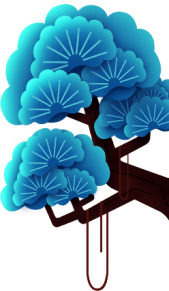 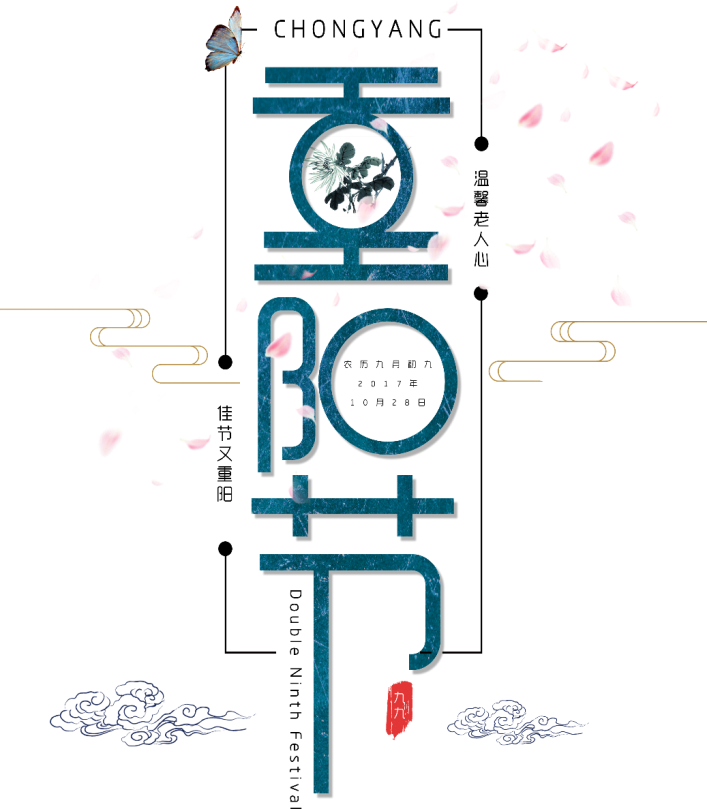 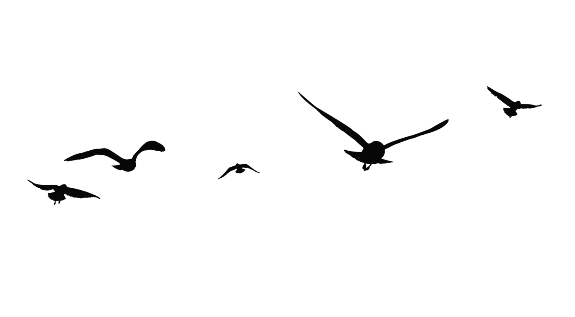 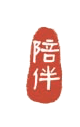 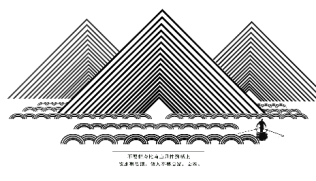 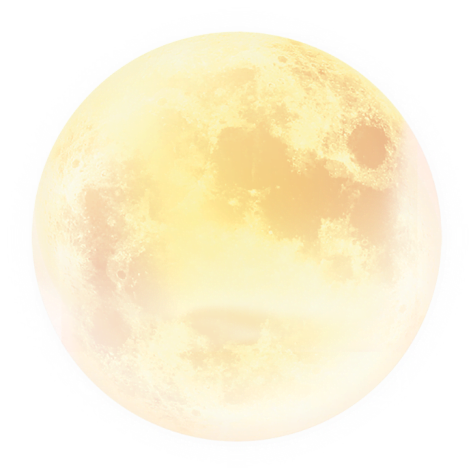 遍插茱萸少一人
遥知兄弟登高处
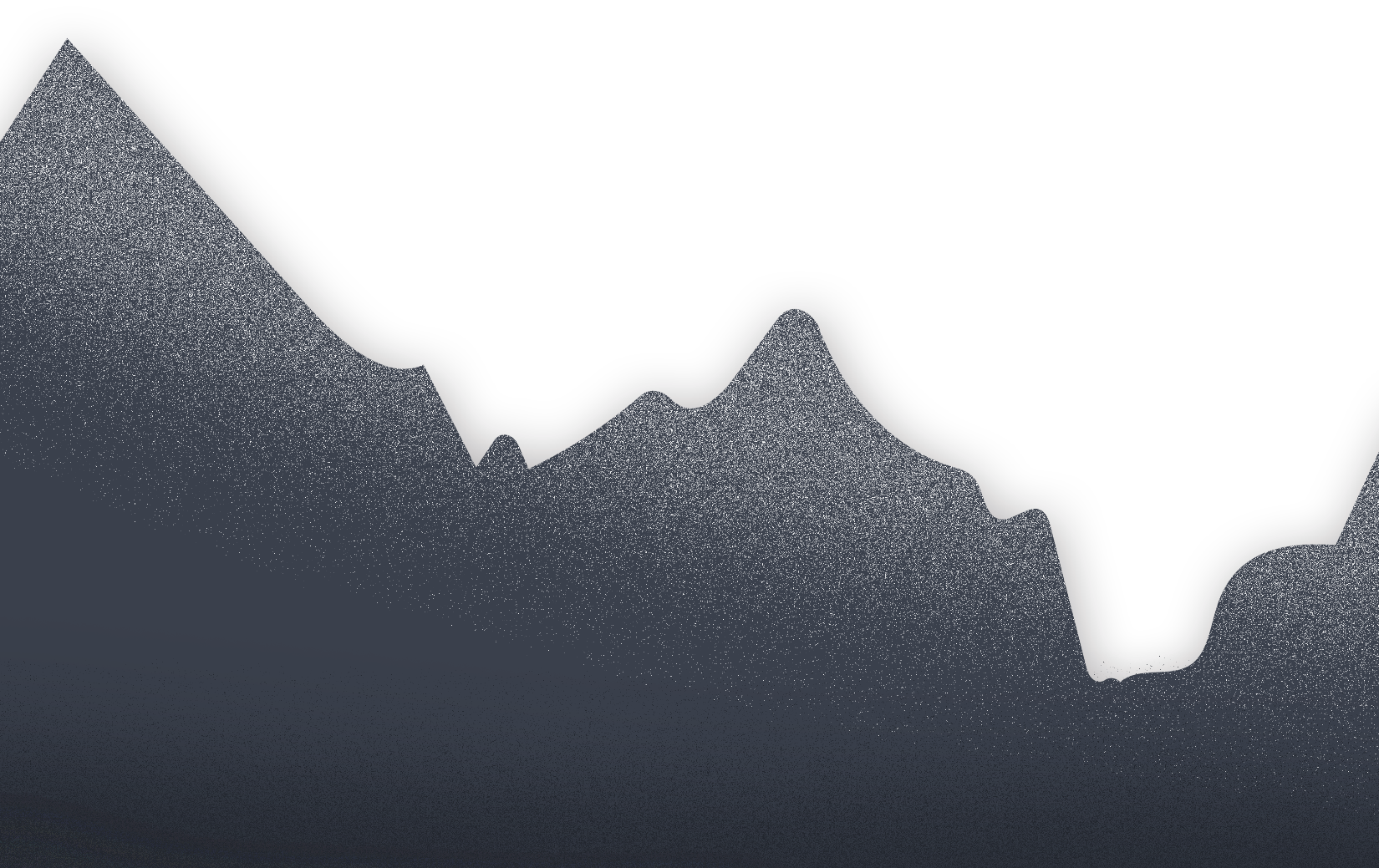 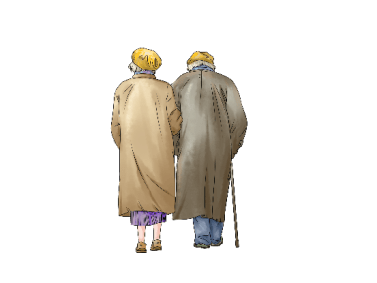 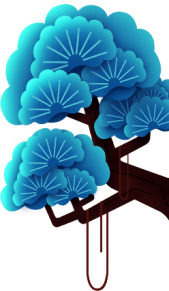 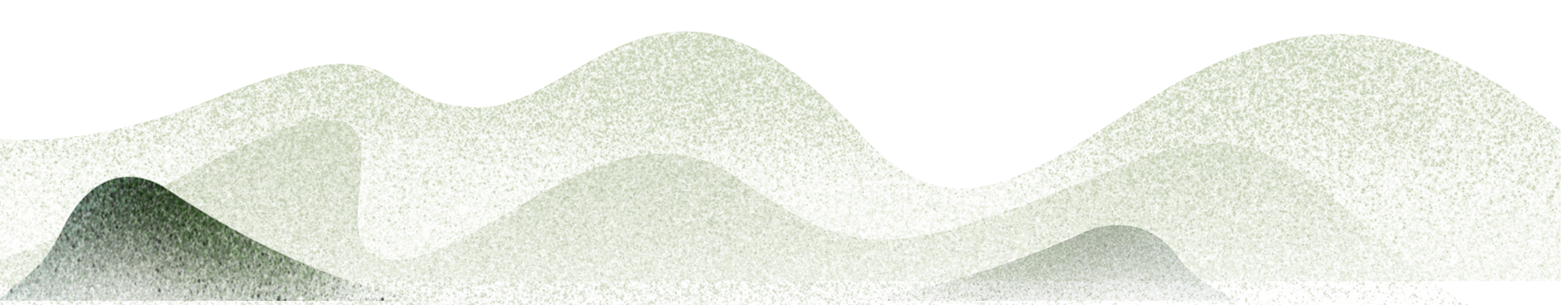 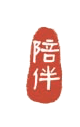 遍插茱萸少一人
遥知兄弟登高处
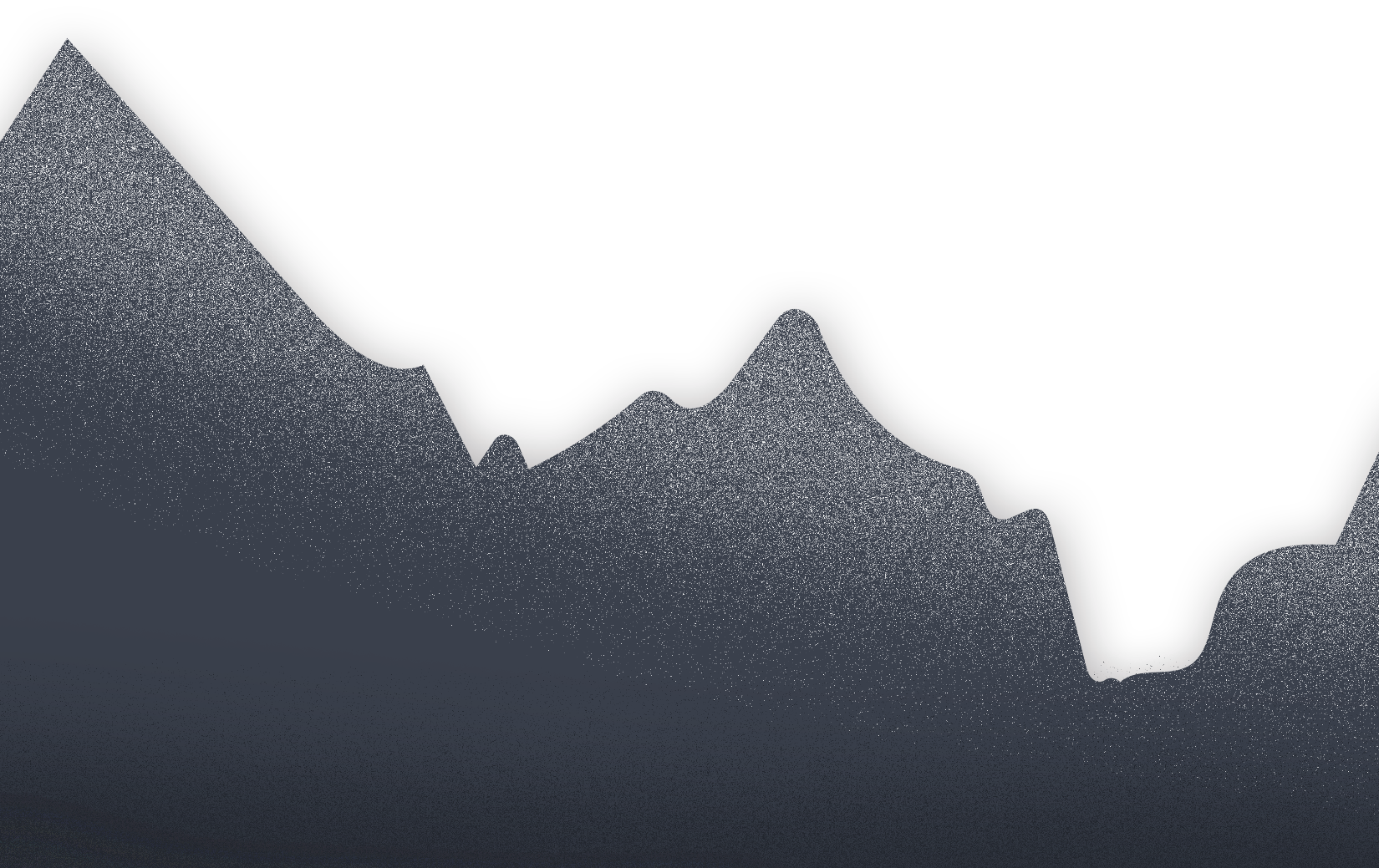 重阳节的来历
重阳节的发展
重阳节的故事
重阳节的诗词
目录
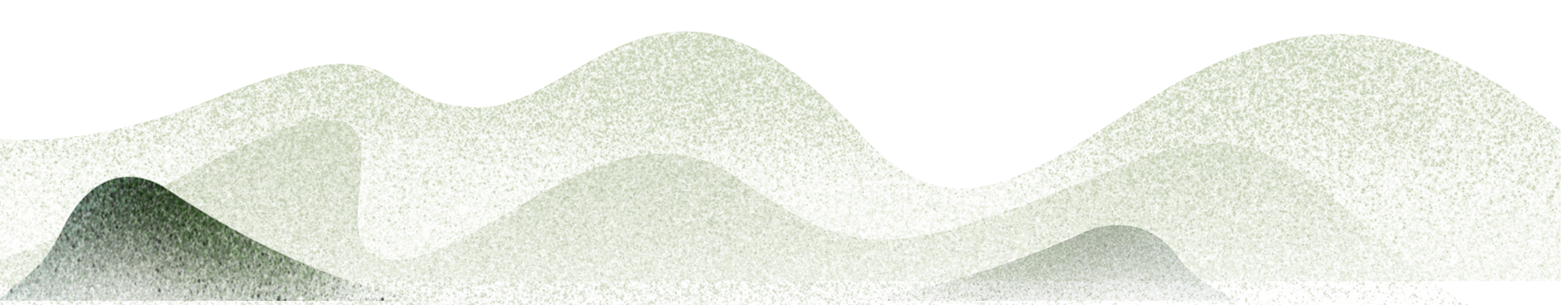 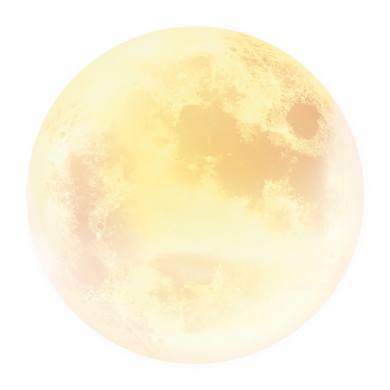 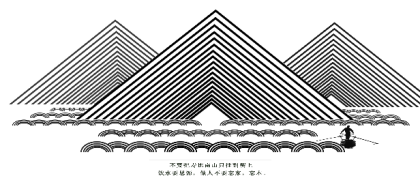 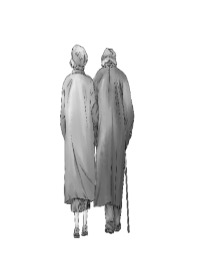 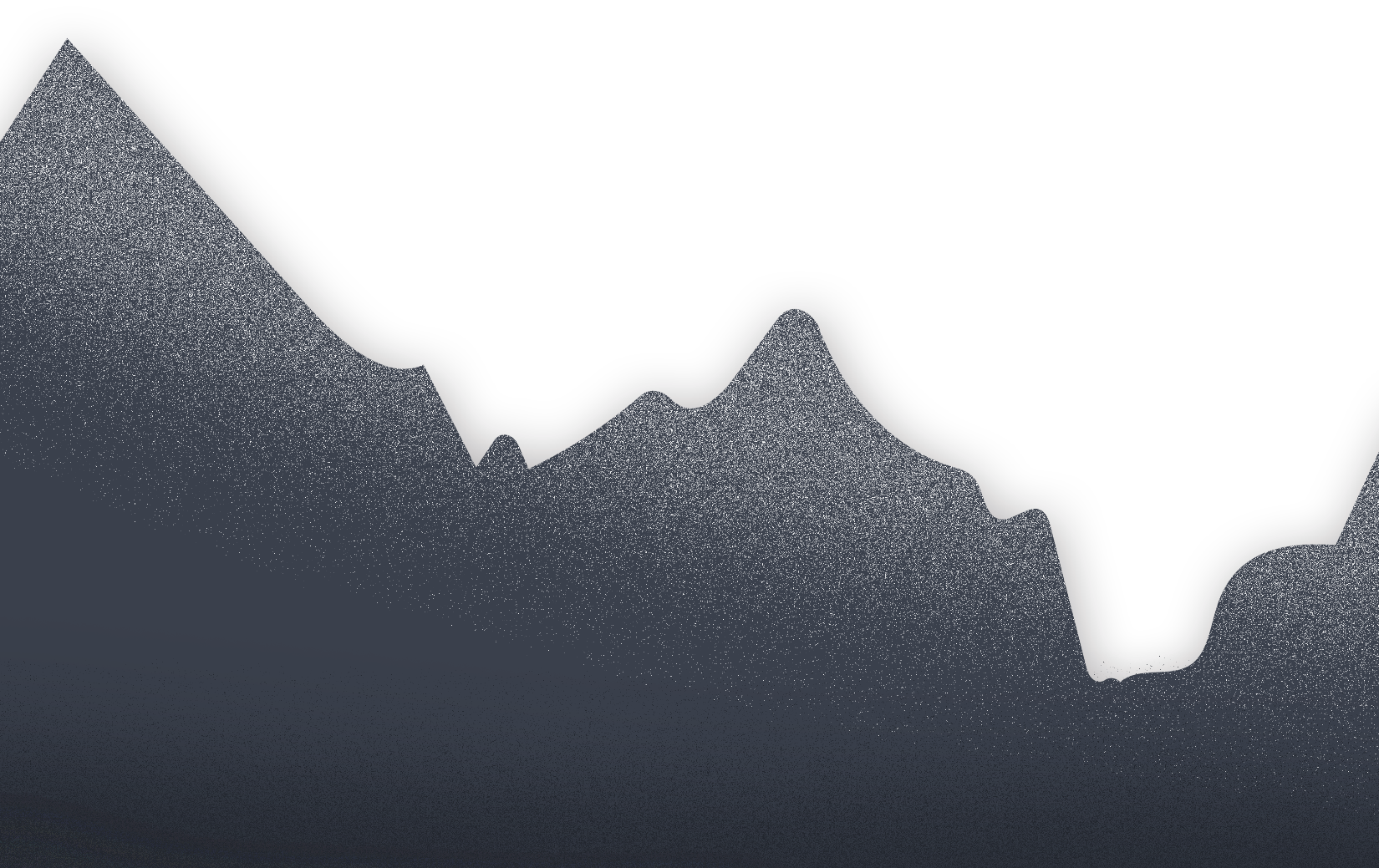 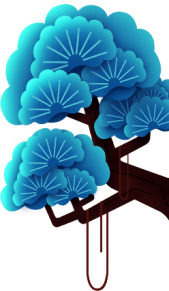 壹
重阳节的来历
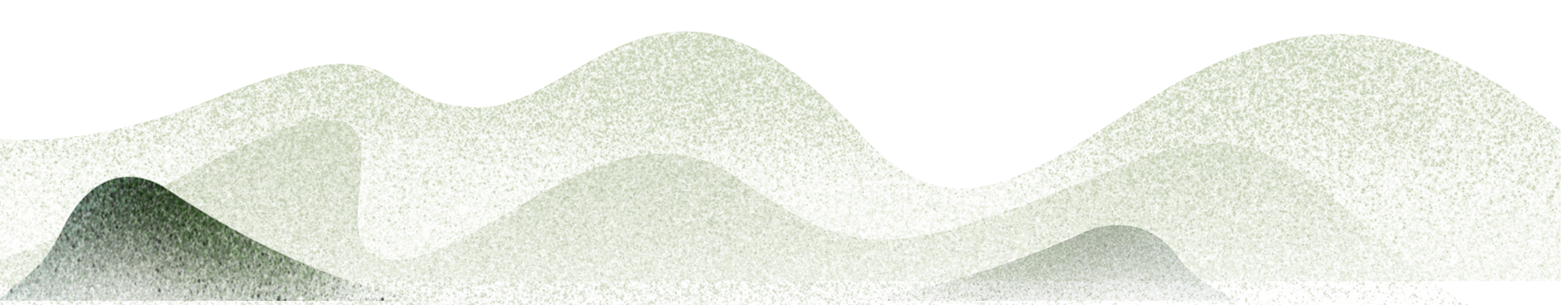 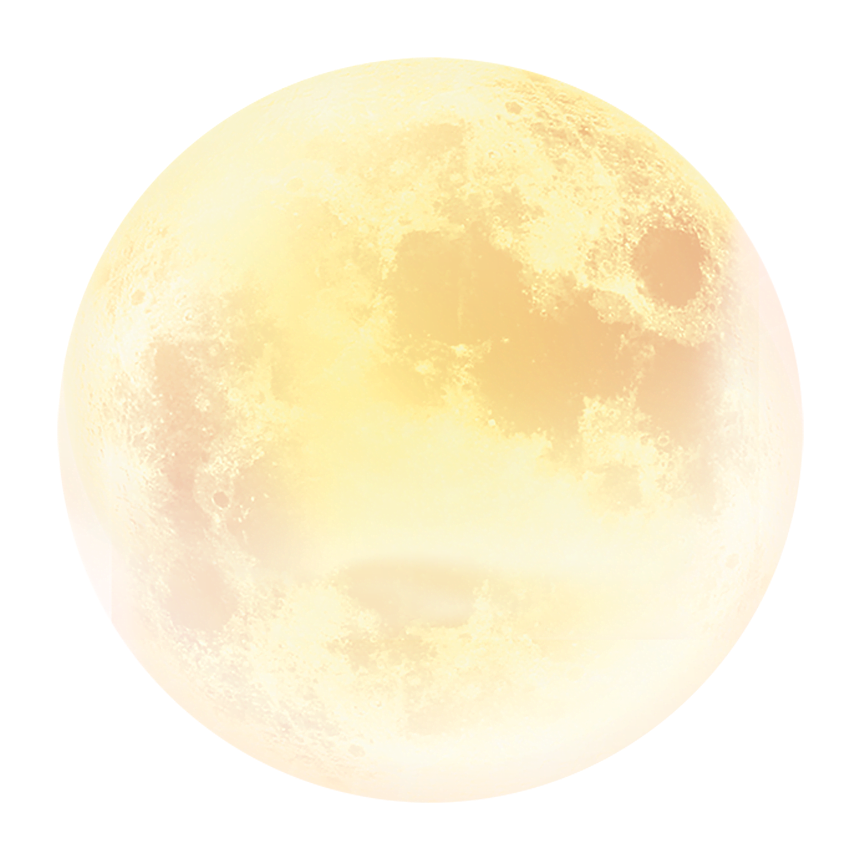 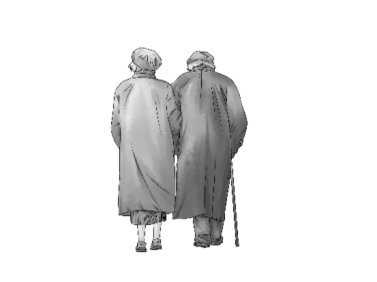 请输入标题
您的内容打在这里或者通过复制您的文本后在此框中选择粘贴.您的内容打在这里。您的内容打在这里或者通过复制您的文本后在此框中选择粘贴.您的内容打在这里。您的内容打在这里或者通过复制您的文本后在此框中选择粘贴.您的内容打在这里。您的内容打在这里或者通过复制您的文本后在此框中选择粘贴.您的内容打在这里。
请输入标题
请输入标题
请输入标题
请输入标题
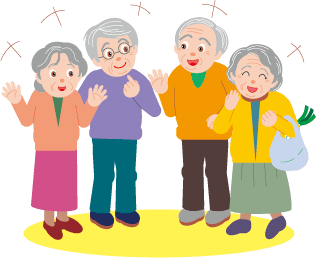 您的内容打在这里或者通过复制您的文本后在此框中选择粘贴.您的内容打在这里。
您的内容打在这里或者通过复制您的文本后在此框中选择粘贴.您的内容打在这里。
您的内容打在这里或者通过复制您的文本后在此框中选择粘贴.您的内容打在这里。
您的内容打在这里或者通过复制您的文本后在此框中选择粘贴.您的内容打在这里。
请输入标题
请输入标题
您的内容打在这里或者通过复制您的文本后在此框中选择粘贴.您的内容打在这里。
您的内容打在这里或者通过复制您的文本后在此框中选择粘贴.您的内容打在这里。
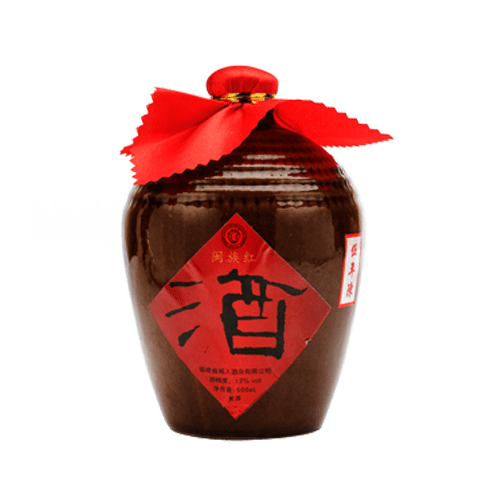 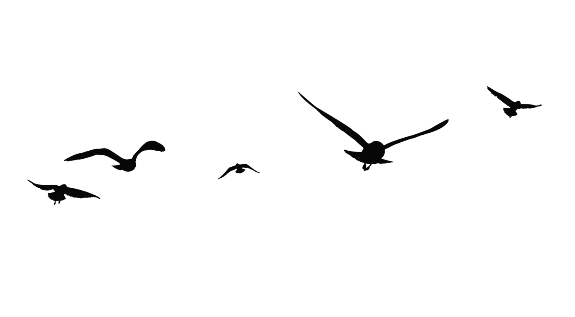 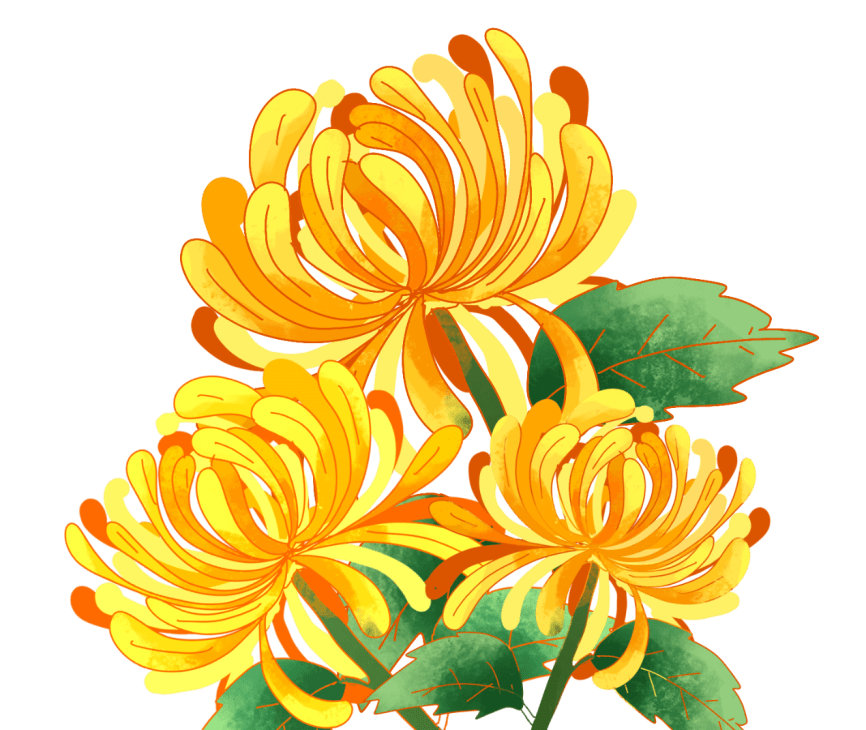 请输入标题
请输入标题
请输入标题
您的内容打在这里或者通过复制您的文本后在此框中选择粘贴.您的内容打在这里。
您的内容打在这里或者通过复制您的文本后在此框中选择粘贴.您的内容打在这里。
您的内容打在这里或者通过复制您的文本后在此框中选择粘贴.您的内容打在这里。
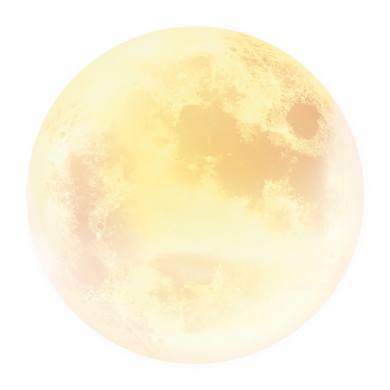 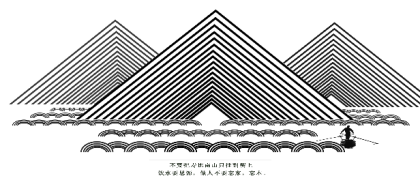 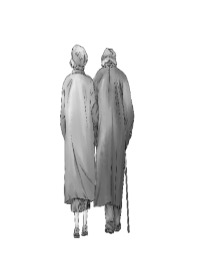 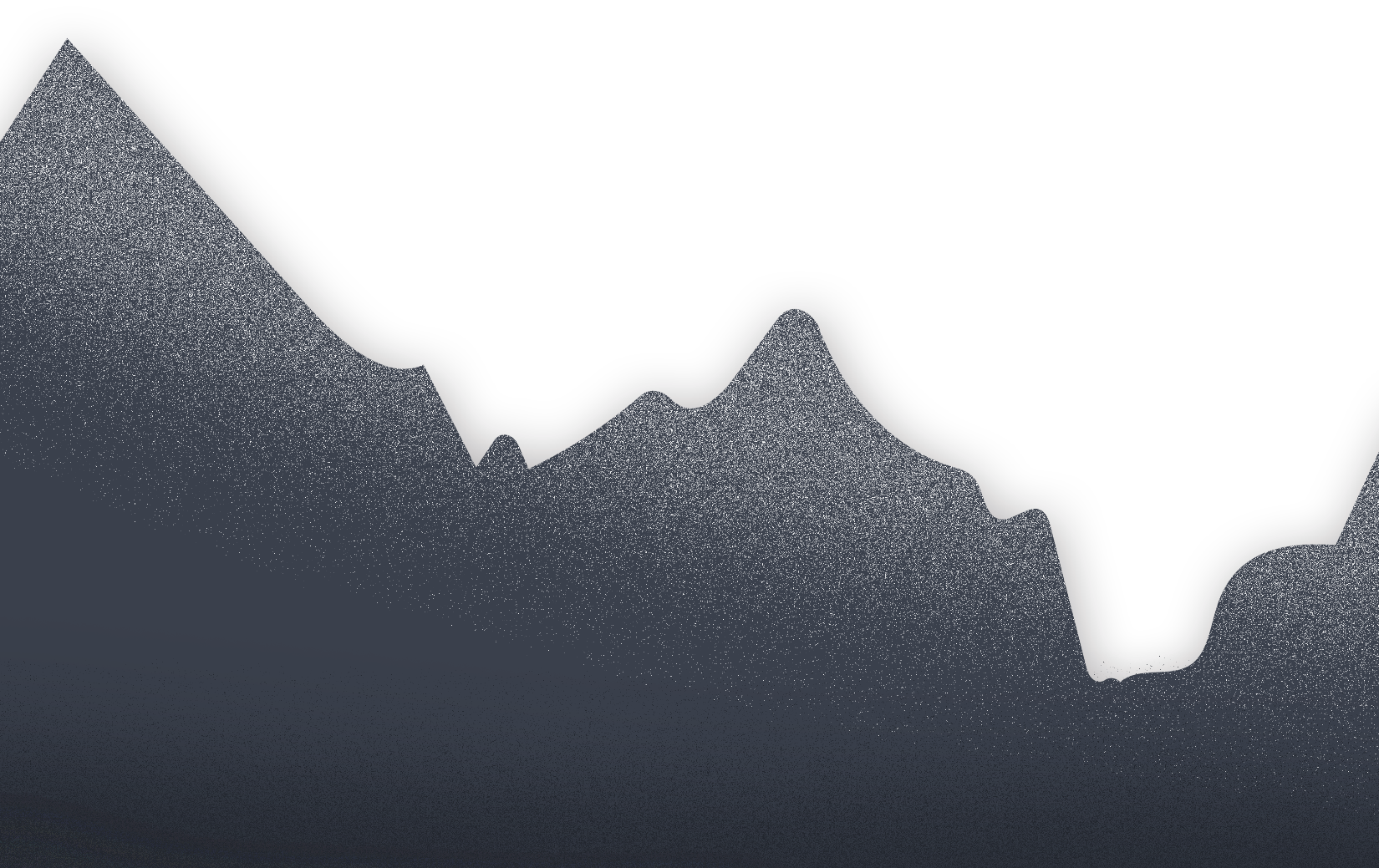 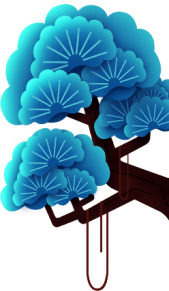 贰
重阳节的发展
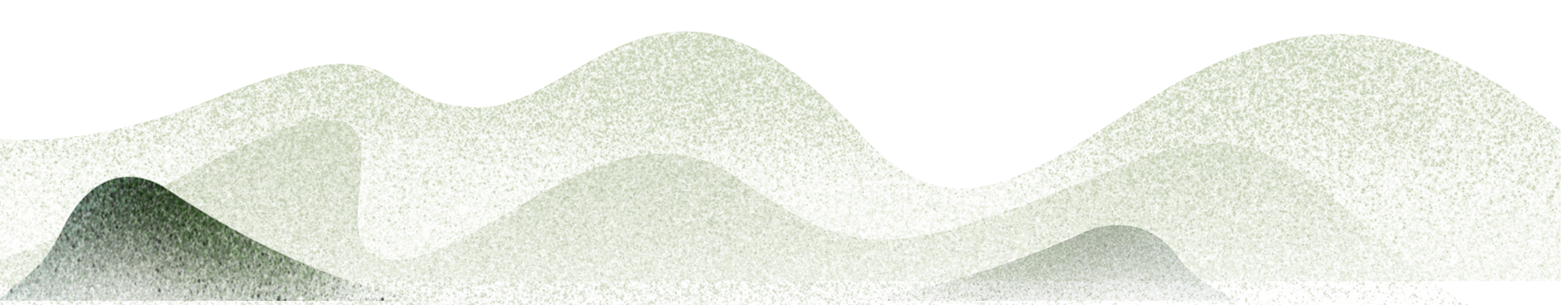 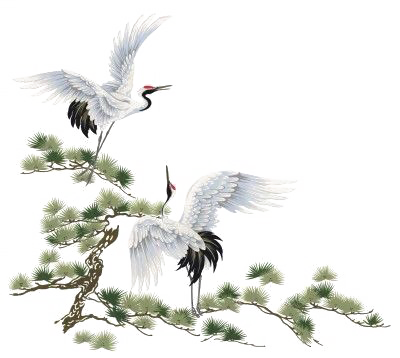 请输入标题
请输入标题
请输入标题
您的内容打在这里或者通过复制您的文本后在此框中选择粘贴.您的内容打在这里。
您的内容打在这里或者通过复制您的文本后在此框中选择粘贴.您的内容打在这里。
您的内容打在这里或者通过复制您的文本后在此框中选择粘贴.您的内容打在这里。
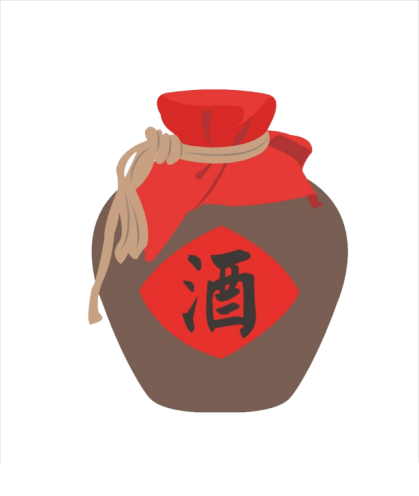 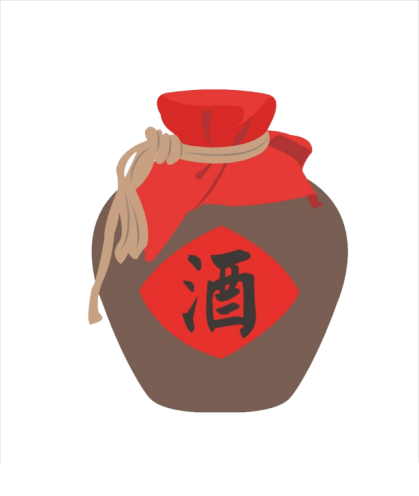 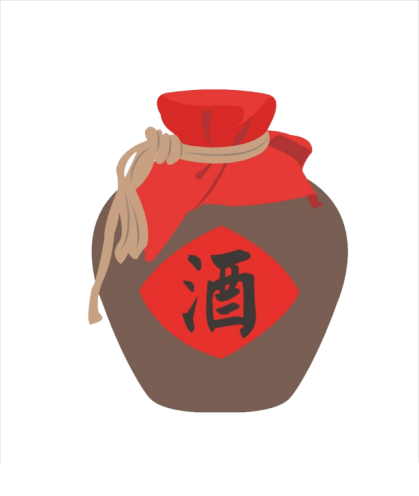 请输入标题
请输入标题
请输入标题
您的内容打在这里或者通过复制您的文本后在此框中选择粘贴.您的内容打在这里。
您的内容打在这里或者通过复制您的文本后在此框中选择粘贴.您的内容打在这里。
您的内容打在这里或者通过复制您的文本后在此框中选择粘贴.您的内容打在这里。
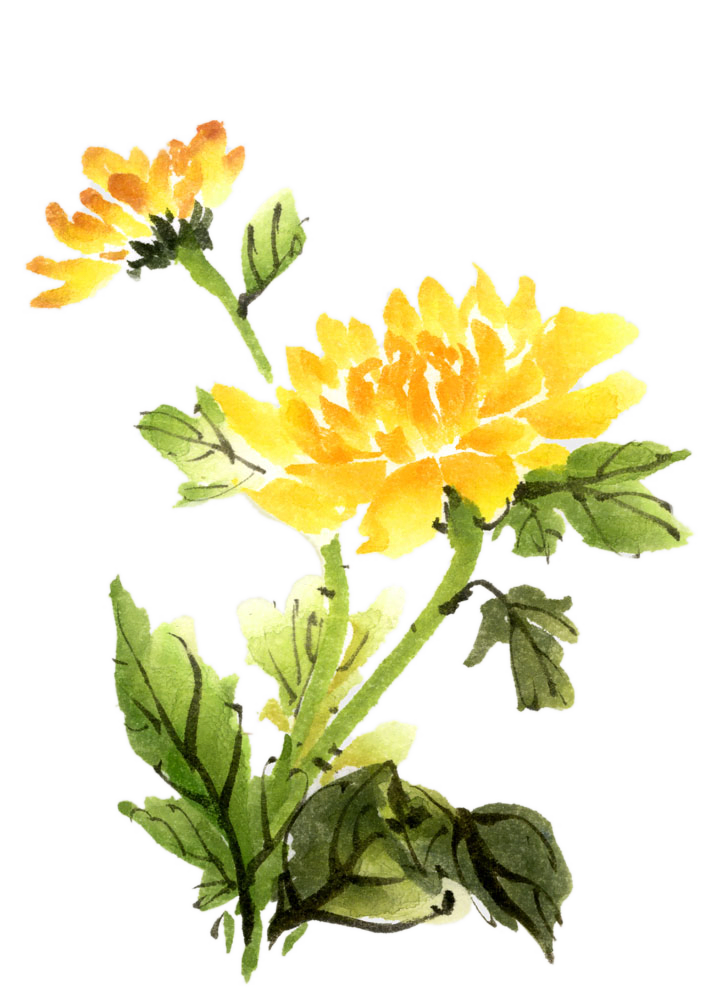 请输入标题
请输入标题
您的内容打在这里或者通过复制您的文本后在此框中选择粘贴.您的内容打在这里。
您的内容打在这里或者通过复制您的文本后在此框中选择粘贴.您的内容打在这里。
节日PPT模板 http:// www.PPT818.com/jieri/
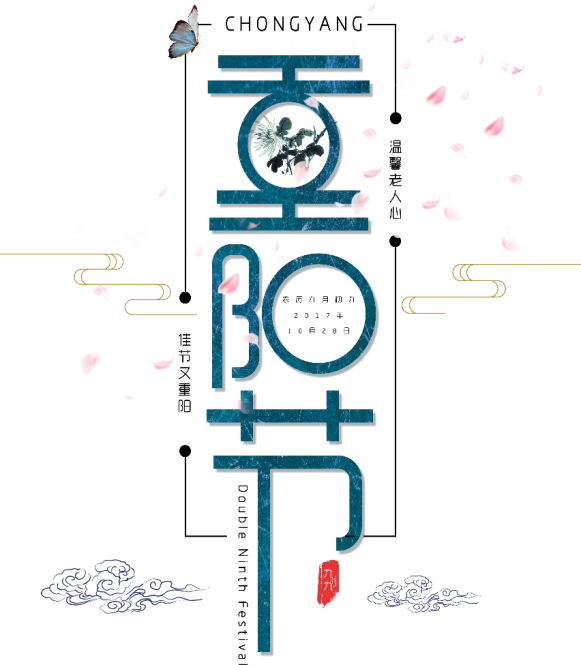 请输入标题
请输入标题
请输入标题
您的内容打在这里或者通过复制您的文本后在此框中选择粘贴.您的内容打在这里。
您的内容打在这里或者通过复制您的文本后在此框中选择粘贴.您的内容打在这里。
您的内容打在这里或者通过复制您的文本后在此框中选择粘贴.您的内容打在这里。
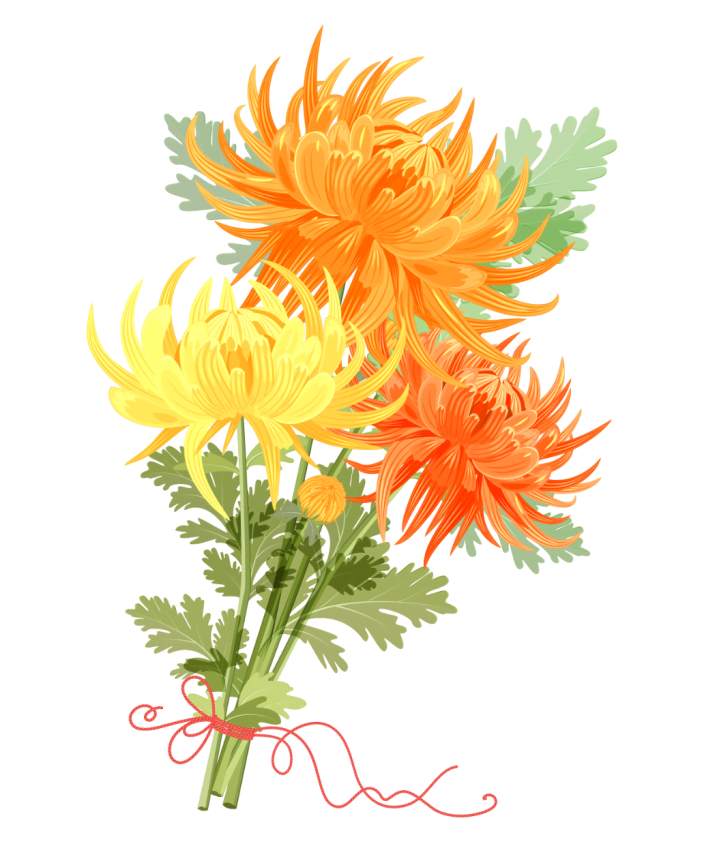 请输入标题
请输入标题
您的内容打在这里或者通过复制您的文本后在此框中选择粘贴.您的内容打在这里。
您的内容打在这里或者通过复制您的文本后在此框中选择粘贴.您的内容打在这里。
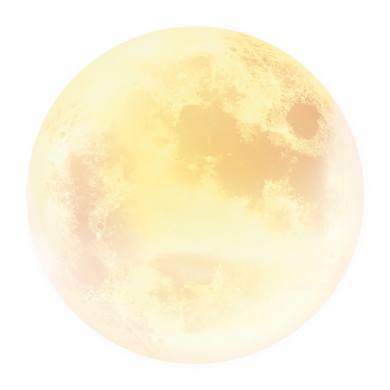 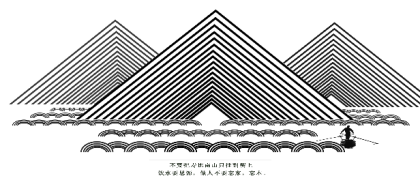 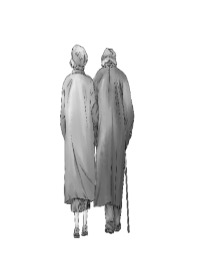 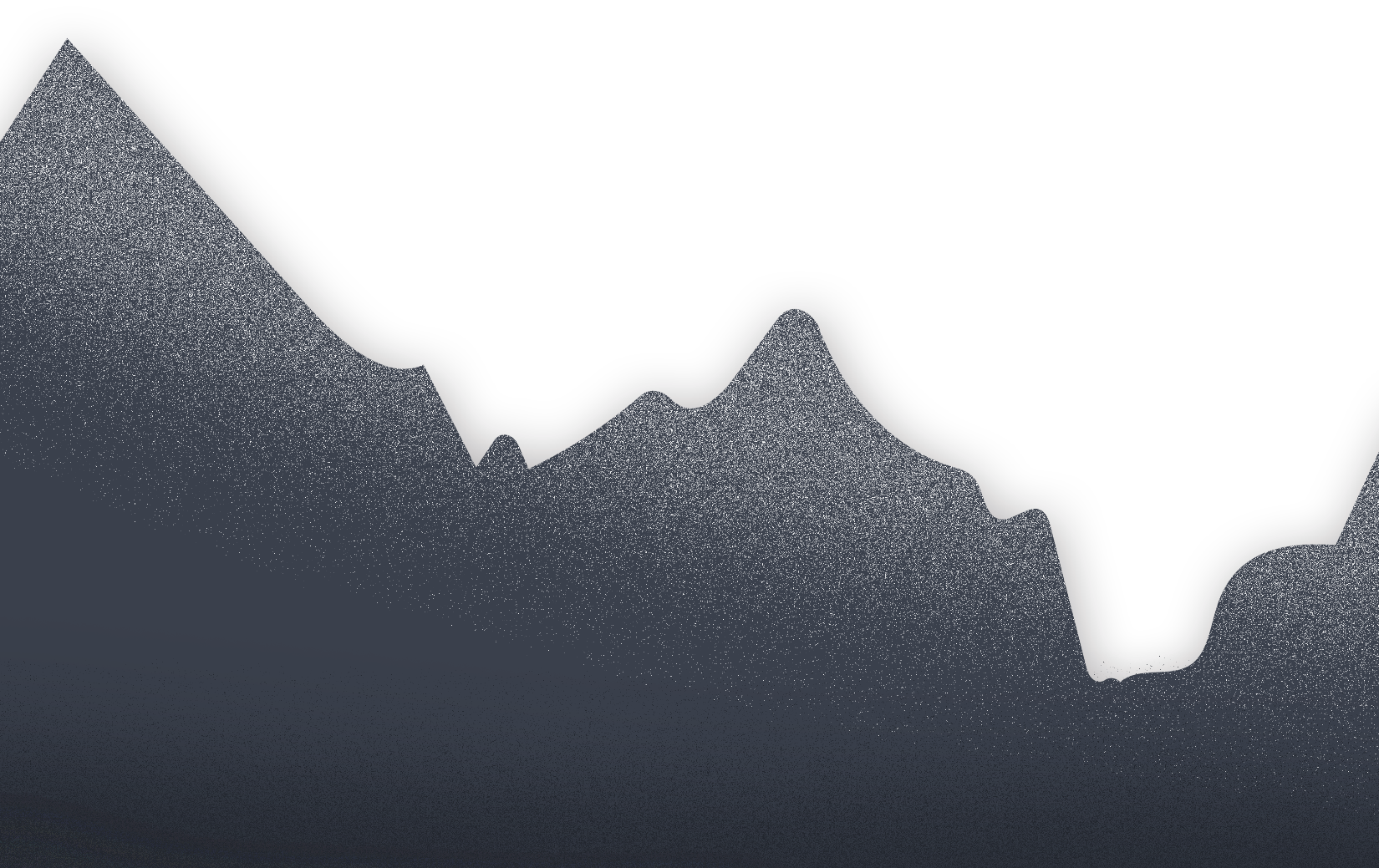 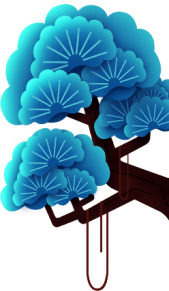 叁
重阳节的故事
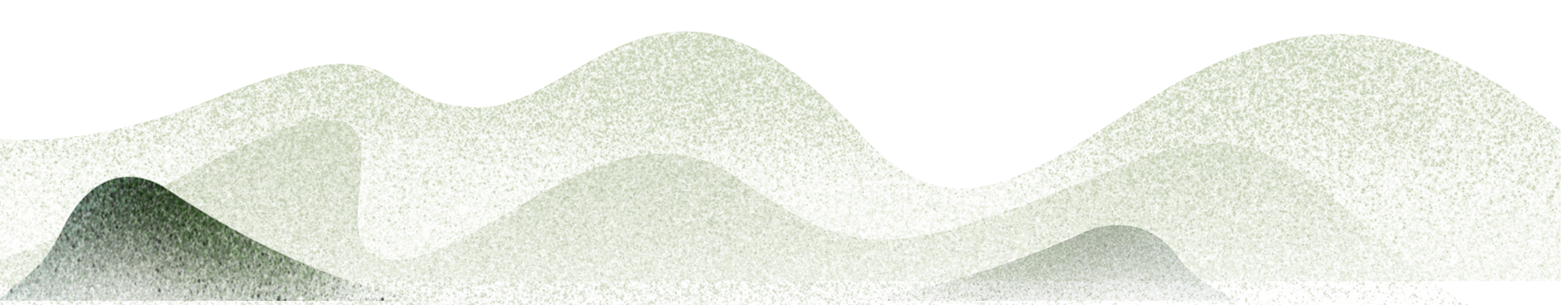 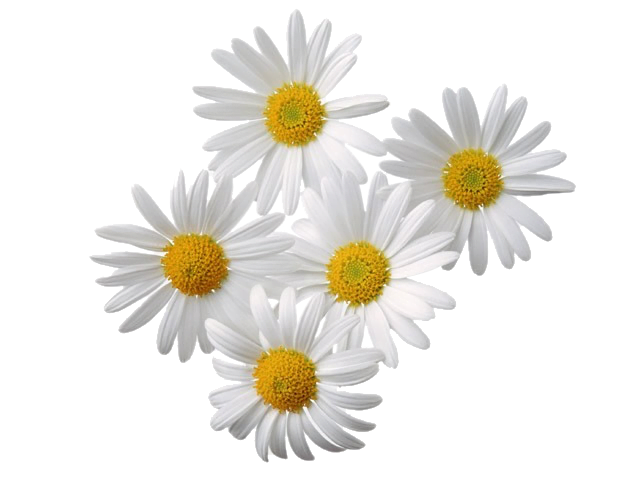 请输入标题
请输入标题
请输入标题
您的内容打在这里或者通过复制您的文本后在此框中选择粘贴.您的内容打在这里。
您的内容打在这里或者通过复制您的文本后在此框中选择粘贴.您的内容打在这里。
您的内容打在这里或者通过复制您的文本后在此框中选择粘贴.您的内容打在这里。
请输入标题
请输入标题
请输入标题
您的内容打在这里或者通过复制您的文本后在此框中选择粘贴.您的内容打在这里。
您的内容打在这里或者通过复制您的文本后在此框中选择粘贴.您的内容打在这里。
您的内容打在这里或者通过复制您的文本后在此框中选择粘贴.您的内容打在这里。
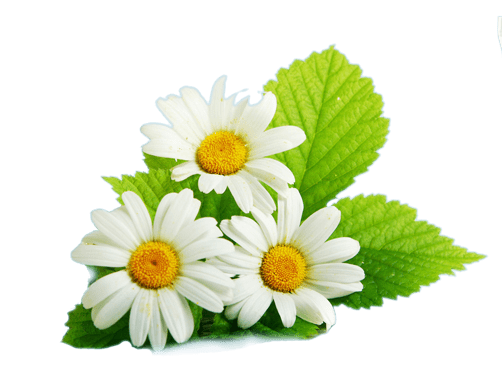 请输入标题
请输入标题
您的内容打在这里或者通过复制您的文本后在此框中选择粘贴.您的内容打在这里。
您的内容打在这里或者通过复制您的文本后在此框中选择粘贴.您的内容打在这里。
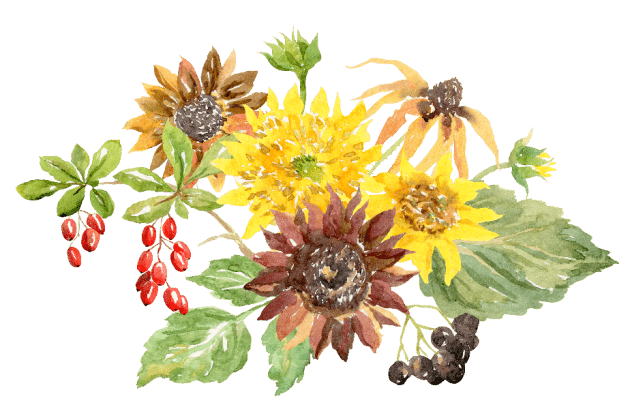 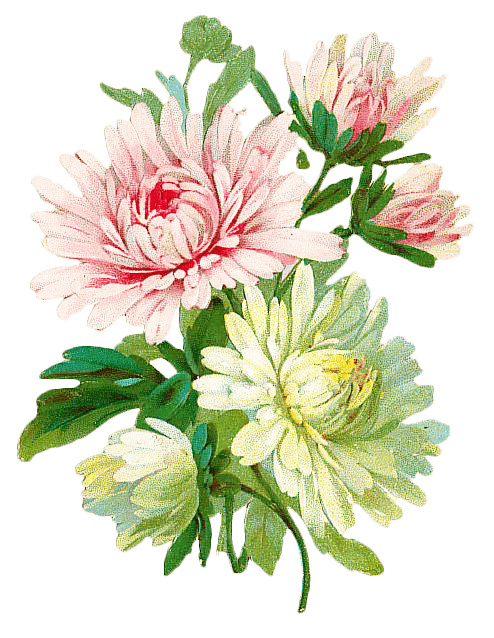 请输入标题
请输入标题
您的内容打在这里或者通过复制您的文本后在此框中选择粘贴.您的内容打在这里。
您的内容打在这里或者通过复制您的文本后在此框中选择粘贴.您的内容打在这里。
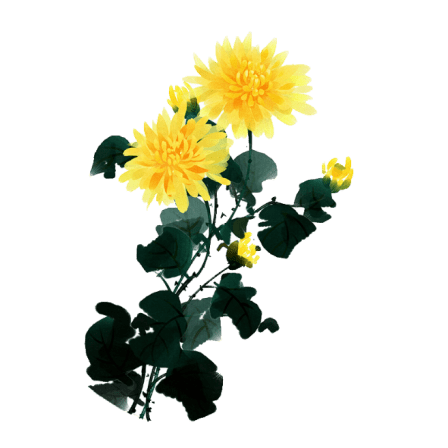 请输入标题
请输入标题
请输入标题
请输入标题
您的内容打在这里或者通过复制您的文本后在此框中选择粘贴.
您的内容打在这里或者通过复制您的文本后在此框中选择粘贴.
您的内容打在这里或者通过复制您的文本后在此框中选择粘贴.
您的内容打在这里或者通过复制您的文本后在此框中选择粘贴.
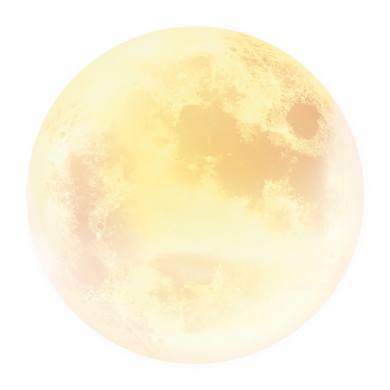 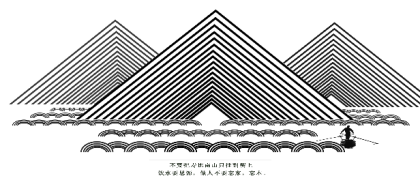 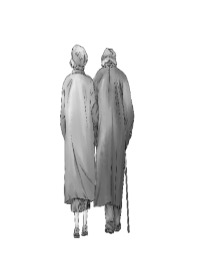 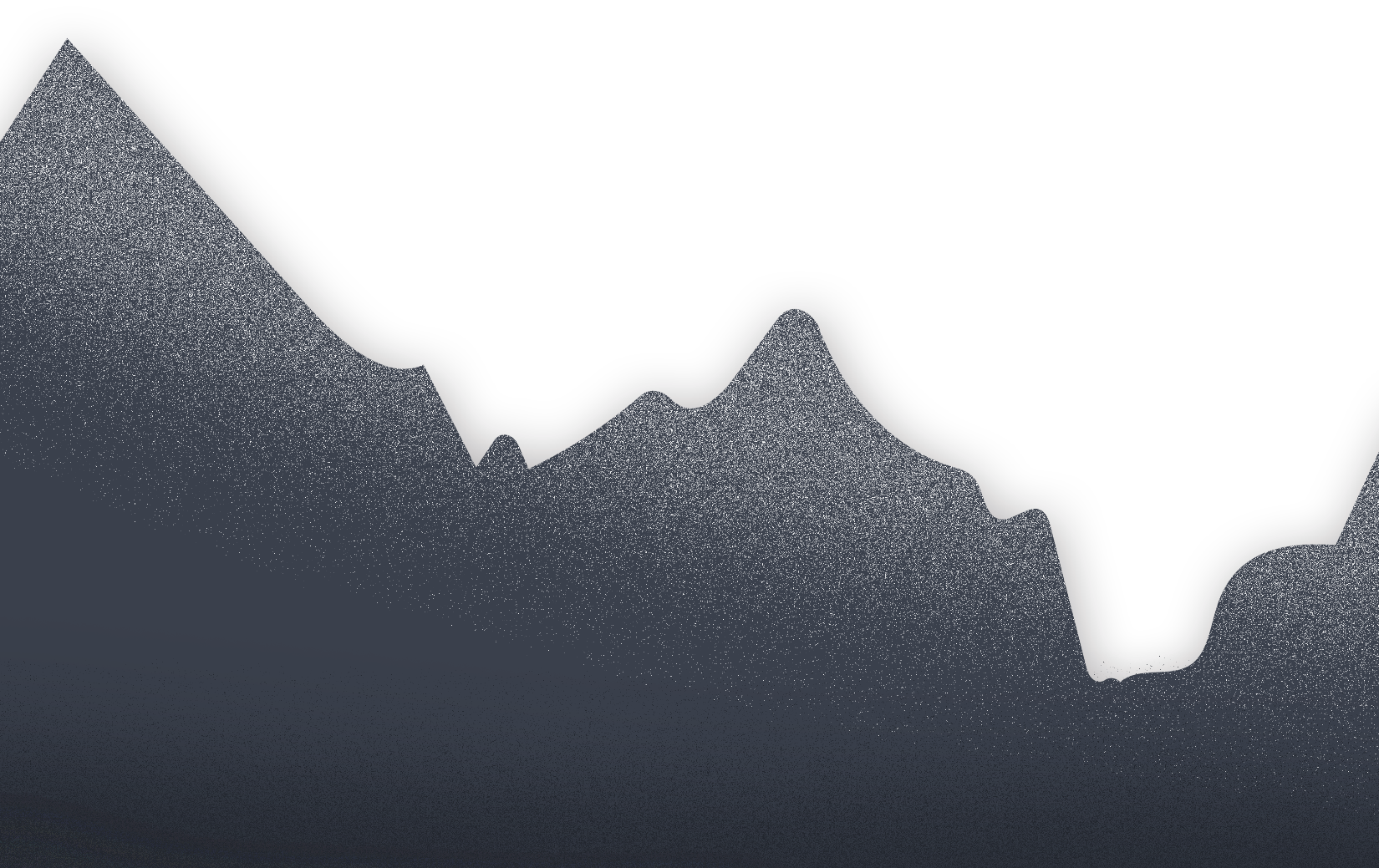 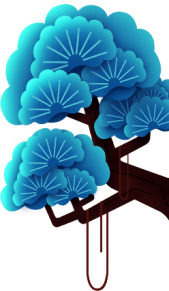 肆
重阳节的诗词
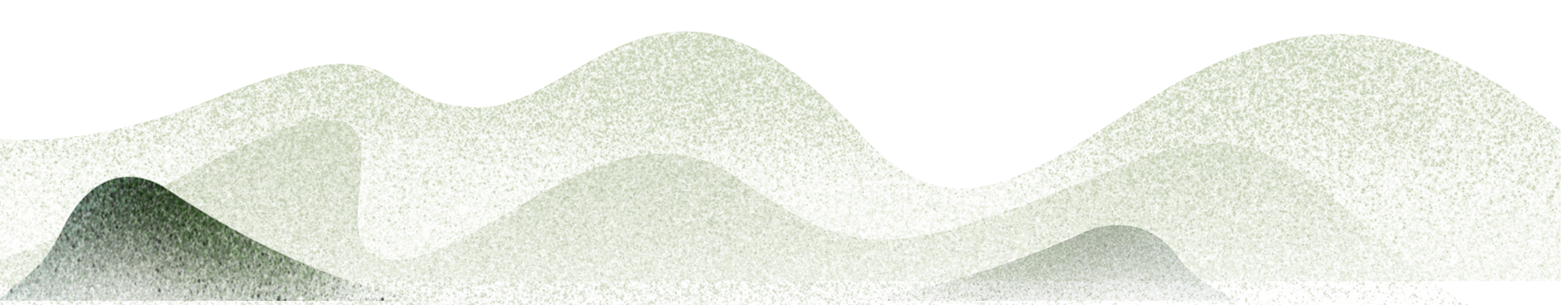 请输入标题
请输入标题
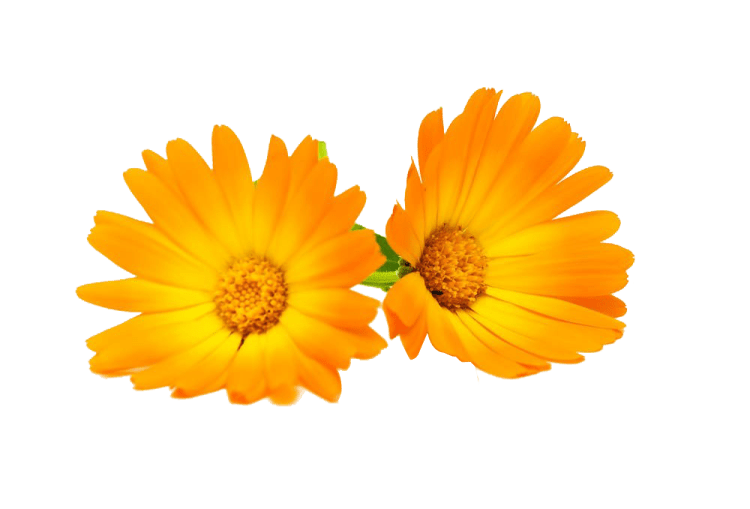 您的内容打在这里或者通过复制您的文本后在此框中选择粘贴.您的内容打在这里。
您的内容打在这里或者通过复制您的文本后在此框中选择粘贴.您的内容打在这里。
请输入标题
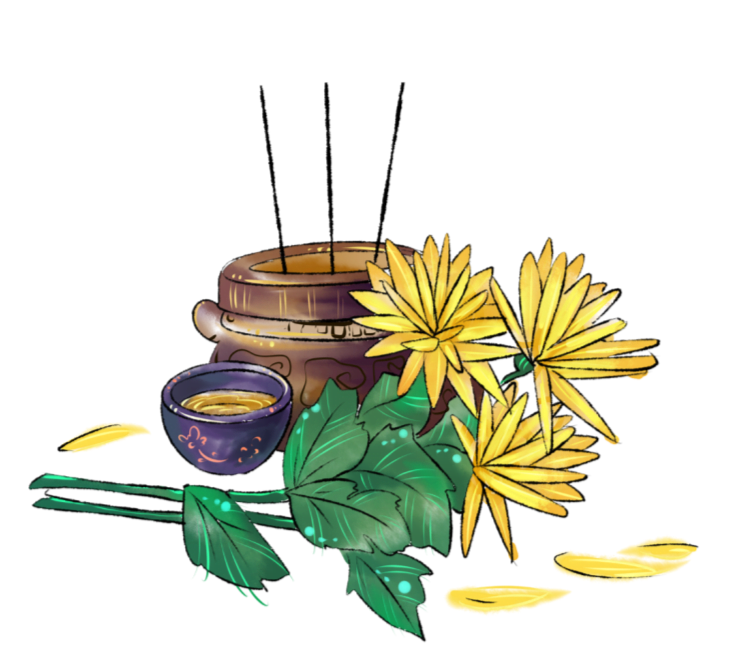 您的内容打在这里或者通过复制您的文本后在此框中选择粘贴.您的内容打在这里。您的内容打在这里或者通过复制您的文本后在此框中选择粘贴.您的内容打在这里。您的内容打在这里或者通过复制您的文本后在此框中选择粘贴.您的内容打在这里。
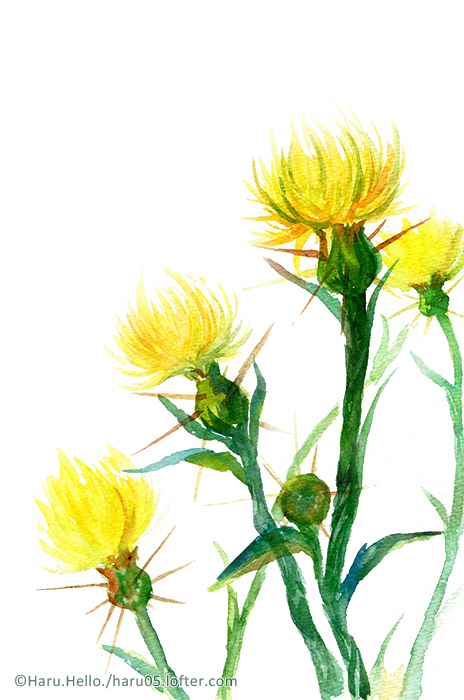 请输入标题
请输入标题
请输入标题
请输入标题
您的内容打在这里或者通过复制您的文本后在此框中选择粘贴.
您的内容打在这里或者通过复制您的文本后在此框中选择粘贴.
您的内容打在这里或者通过复制您的文本后在此框中选择粘贴.
您的内容打在这里或者通过复制您的文本后在此框中选择粘贴.
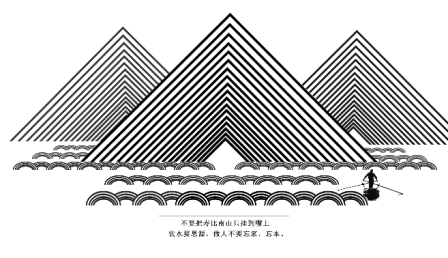 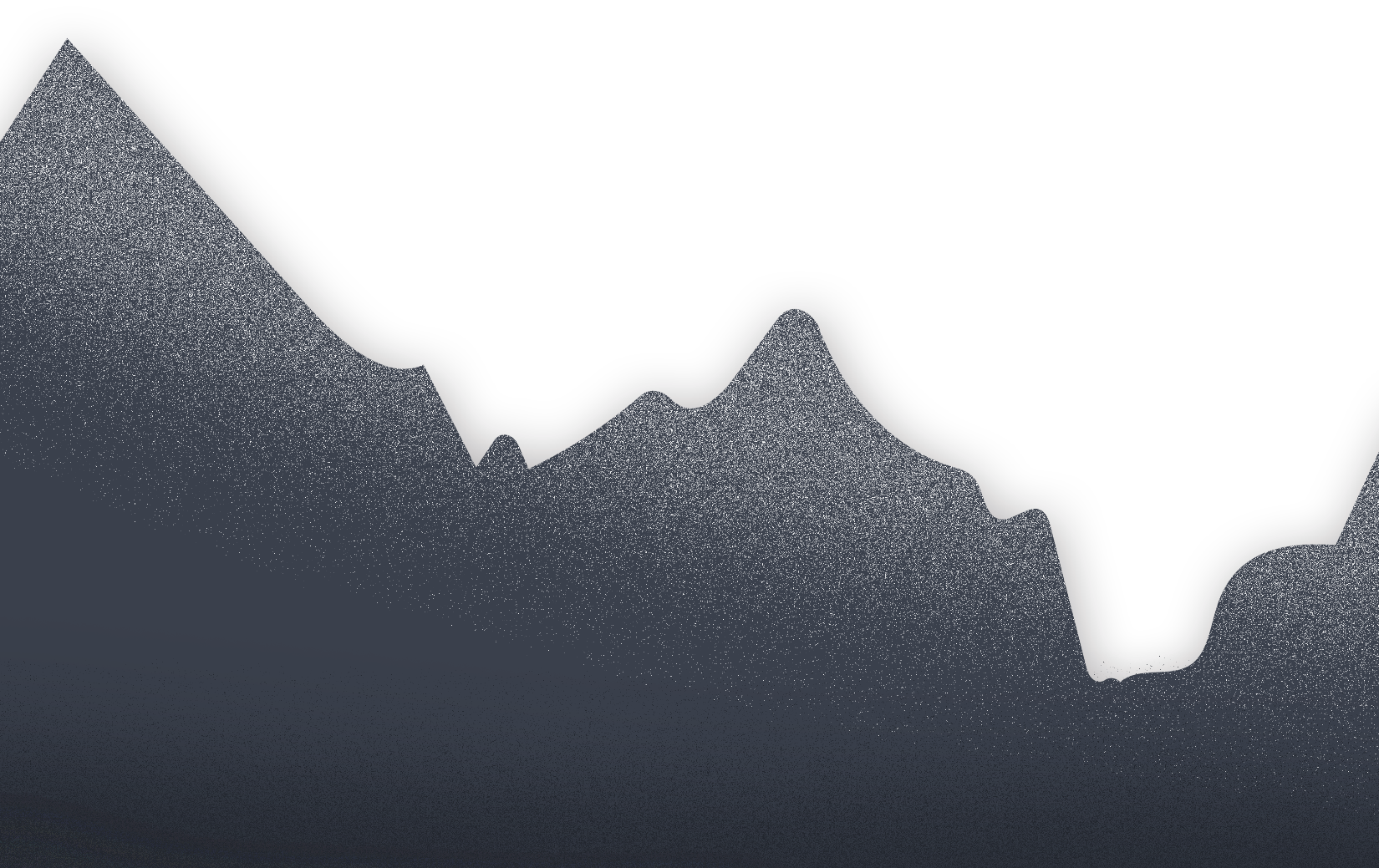 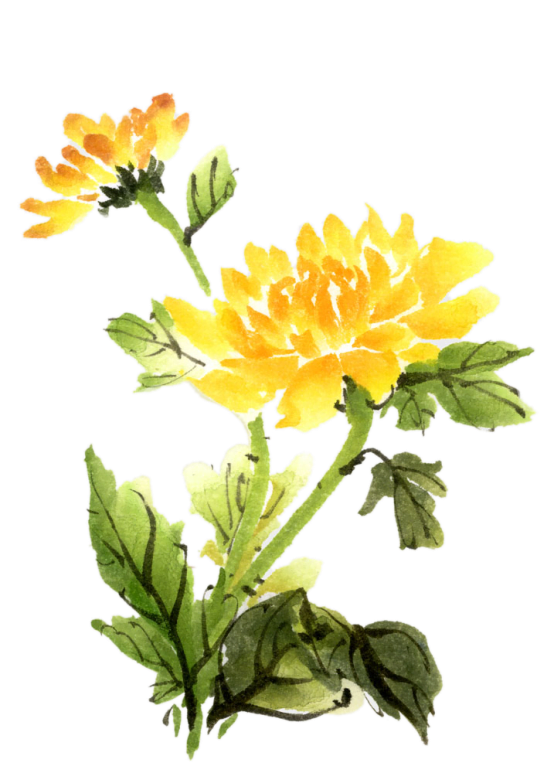 感谢观看
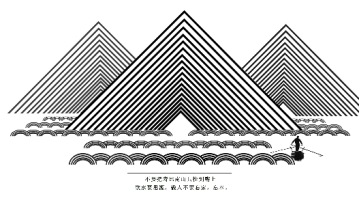 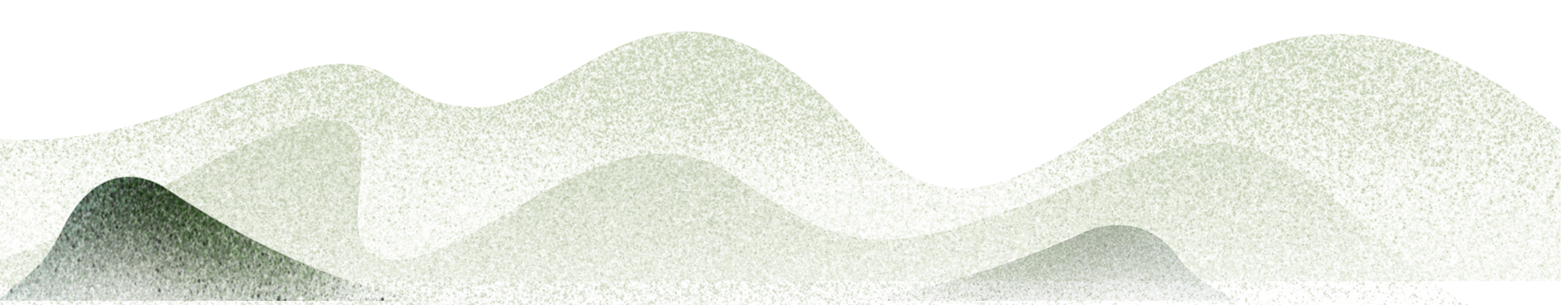